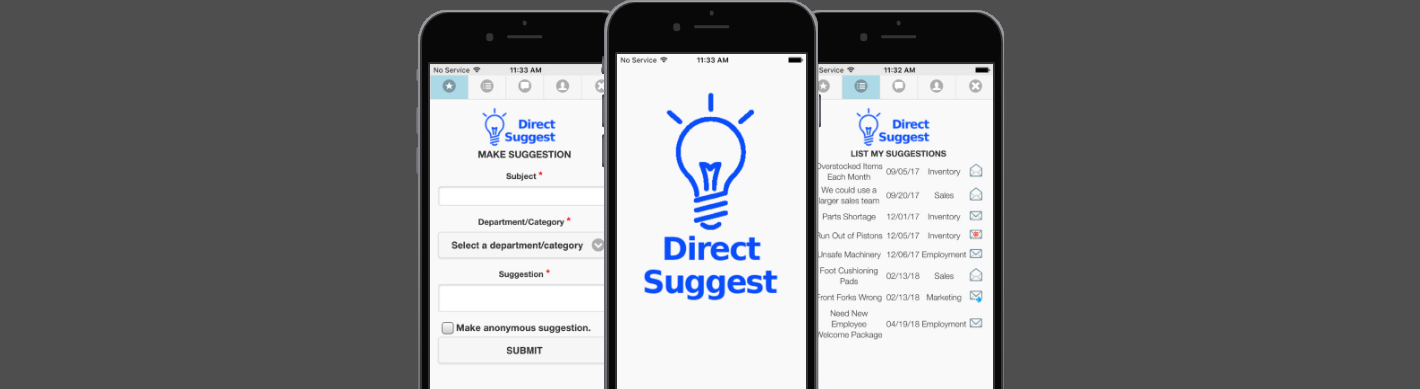 DirectSuggest CASE STUDY:
DirectSuggest is providing an affordable and easy-to-use solution for organizations of any size in any industry, for-profit or non-profit, to improve innovation and employee engagement through the Suggestion Box Reimagined.
Sign-Up Analysis
Industries Include:
Top-Five Mobile Provider
Self-Driving Car Startup
One of the Top Museums and Aquariums
Machinery & Manufacturing Warehouse
Pest Defense
Insurance
Paper & Printing Company
Mega-Church
International Business Forum & Chapter Organization
DirectSuggest Company Sizes By Percentage:
Small-Business (50 or Fewer) – 11%

Mid-Market (51-1,000) – 82%

Enterprise ( Greater Than 1,000) – 6%

For-Profit & Non-Profit Organizations By Percentage:
For-Profit - 88%

Non-Profit - 12%
Set-Up Time
All organizations who have signed up for DirectSuggest have completed 
the initial set-up & made at least one suggestion in one business-day.
* Due to Customer Privacy We Have Not Disclosed Company Names
Suggestion Topics Surround
Better Communicating with Technical Employees Outside of Office
Workplace Logistics
Guest Relations
Assisting Disabled Customers
Client Marketing & Give-Aways
Accumulating Opinion Surrounding Employee-Experience 
Team Building & Events
Green-Eco Initiatives
Employee Recognition
Customer Appreciation
Community Involvement
Financial Auditing & Reporting
Outdated Equipment
Installations 
Referrals 
Service Scheduling


AND LESS THAN 1% COMPLAINT-BASED SUGGESTIONS MADE!
Our Favorite Customer Comments
“I am excited about DirectSuggest because it is the first I have come across that offers the simplified production friendly and yet business looking crowd-sourcing idea management tool I have found.”

“I think the issue I am running into is that either these tools are offering too much and making them expensive and unusable; or they are not offering enough and are more simple digital suggestion boxes with little in idea management features and support.”

“We should be all good, the set-up seems easy enough.”

“I love what you are doing and the why behind it all.”

“I feel you have a great product and you are looking to help impact tremendous change for the better in organizations.”

“You've got a winner on your hands.”
Contact
https://www.DirectSuggest.com


Riley Moore
RM4Tech, CEO
Riley@RM4Tech.com
+1(530)313-8092